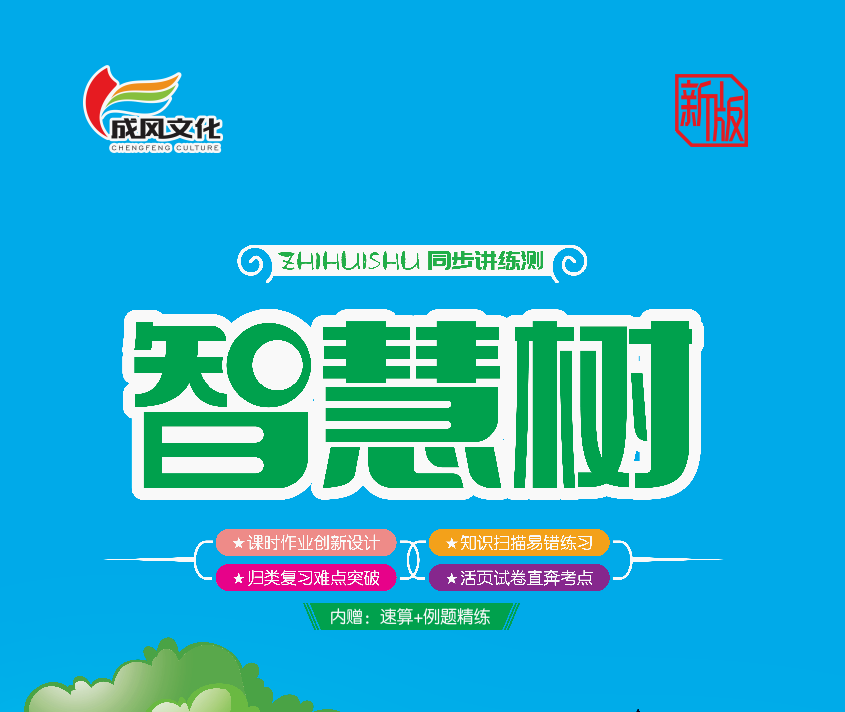 五  两位数加、减整十数和一位数
第6课时  两位数减一位数（退位）
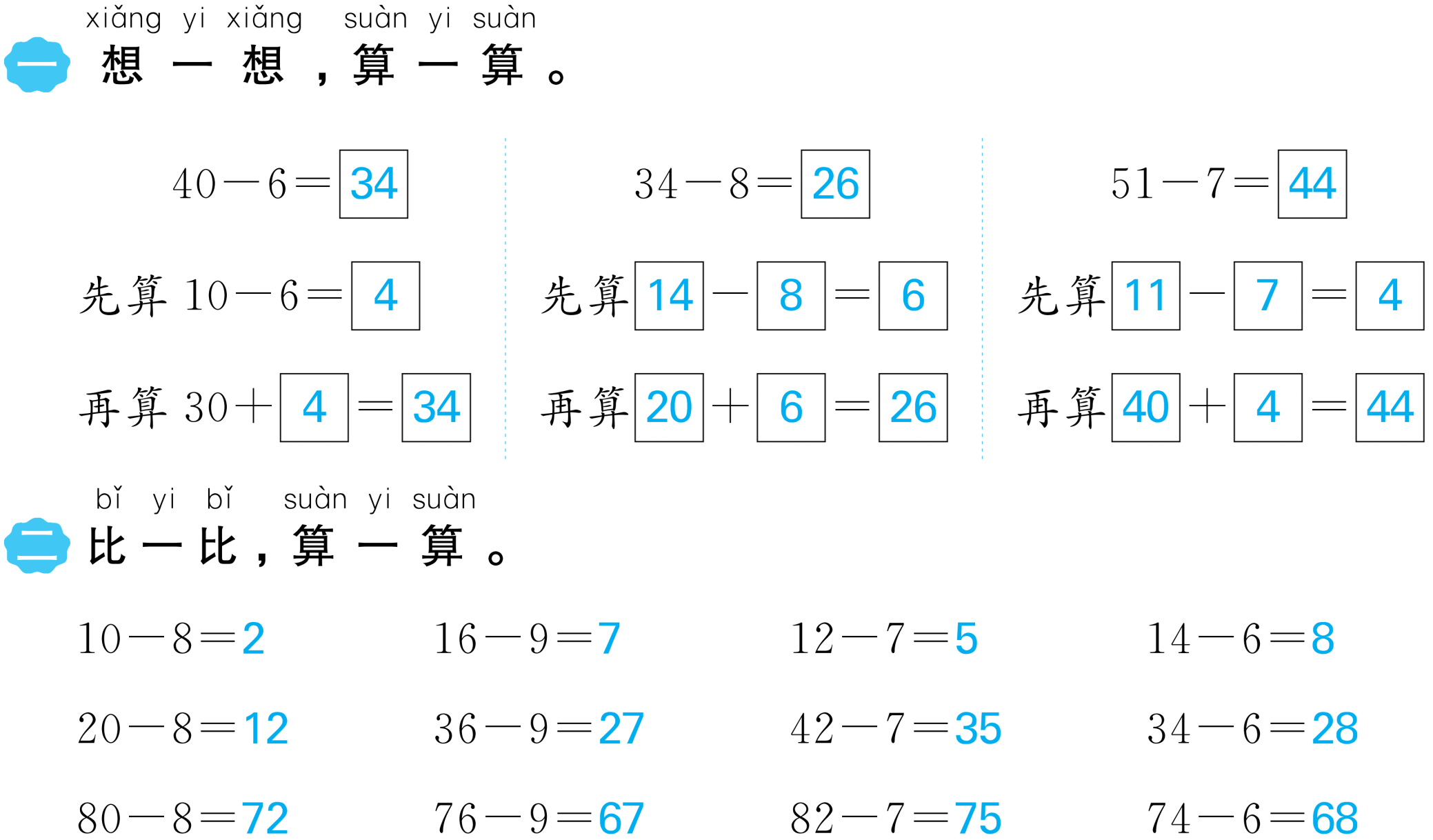 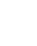 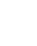 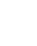 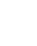 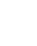 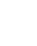 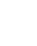 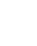 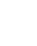 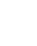 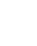 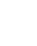 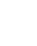 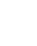 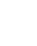 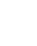 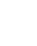 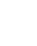 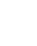 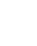 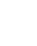 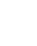 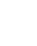 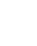 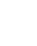 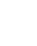 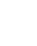 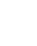 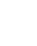 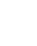 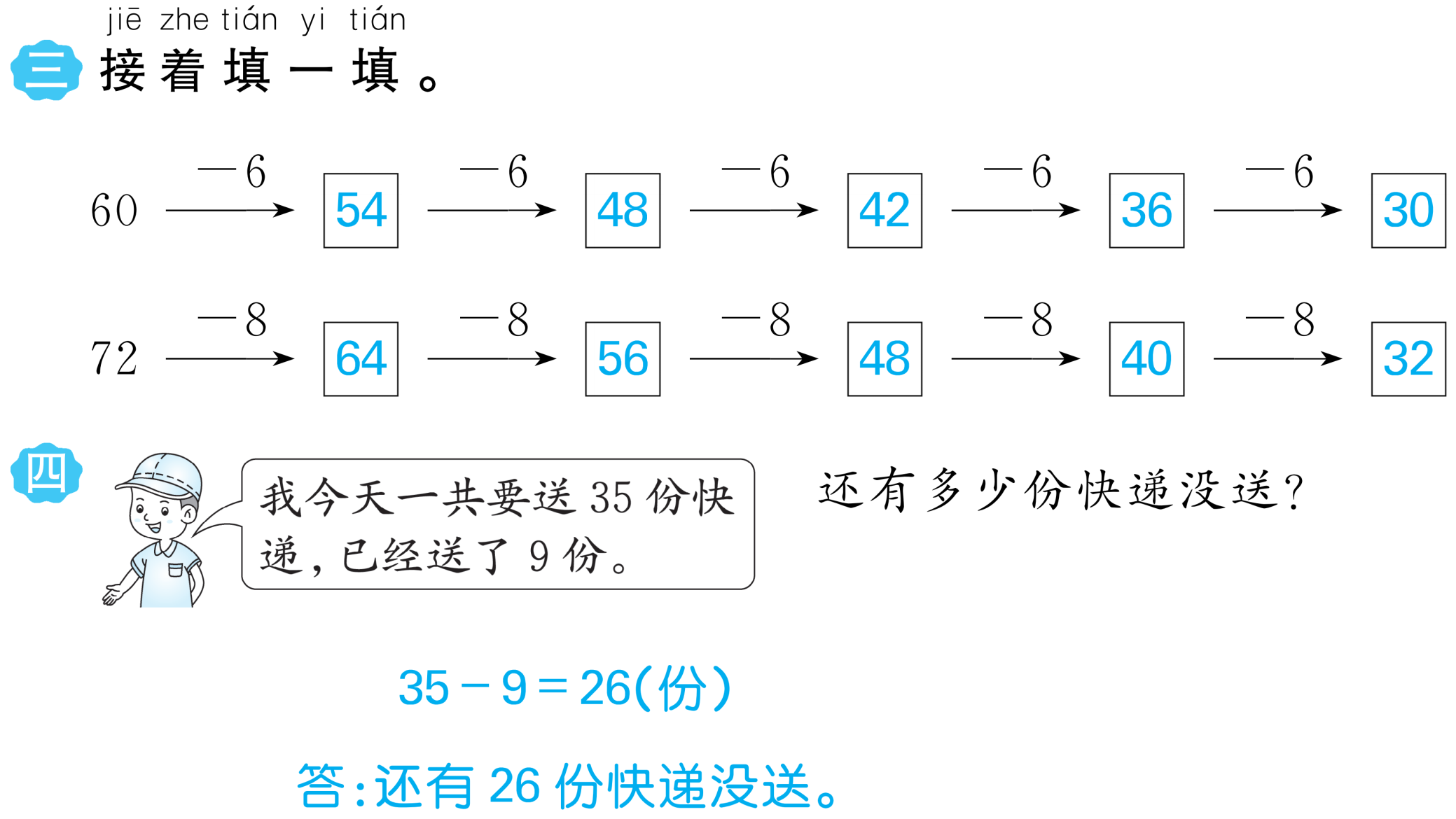 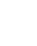 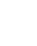 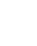 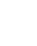 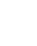 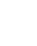 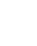 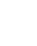 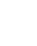 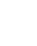 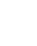 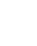 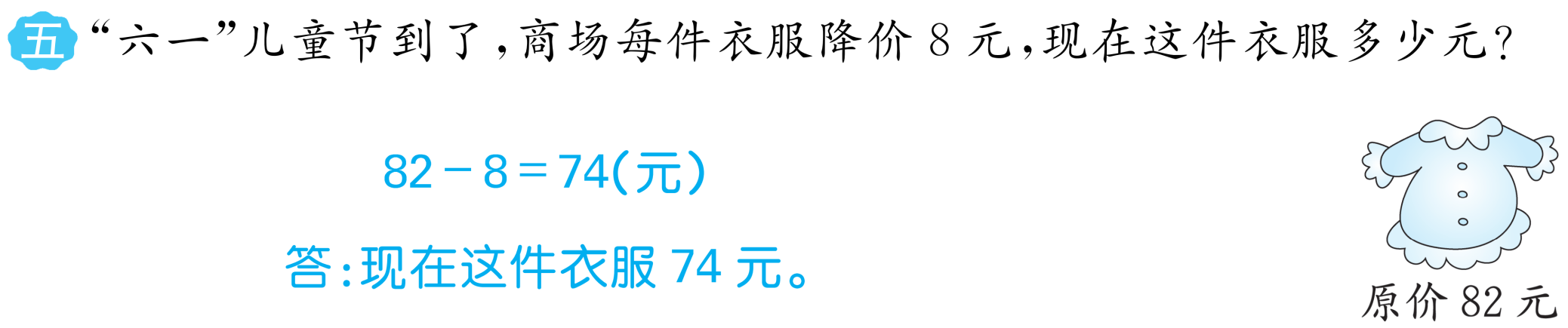 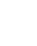 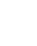 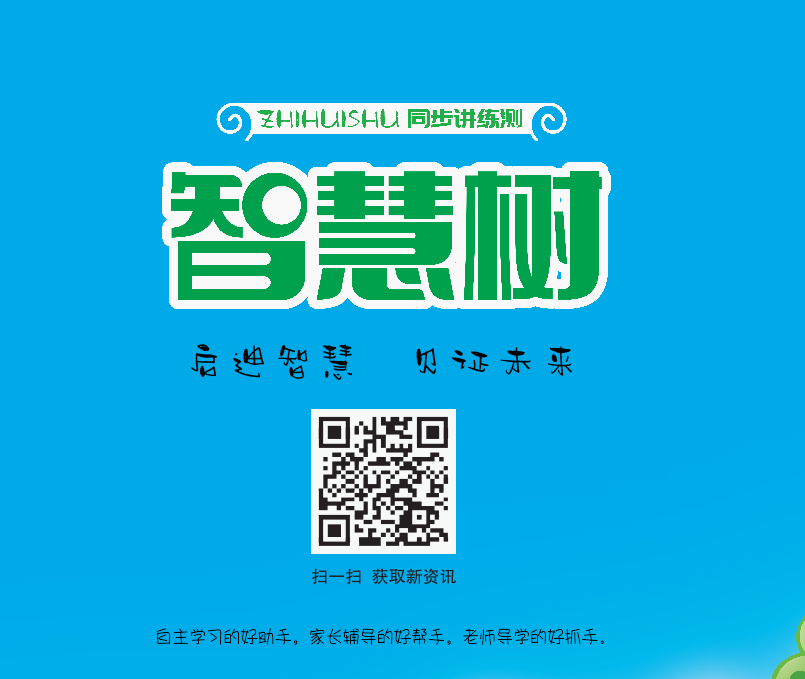 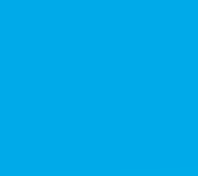